REACTIONS D’OXYDO-REDUCTION
Prof-TC
www.prof-tc.fr
1 - Oxydant
Un oxydant est une espèce chimique pouvant capter un ou plusieurs électrons e-.
 
L'ion tetrathionate S4O62-(aq) est un oxydant car il est capable de capter deux électrons en donnant l’ion thiosulfate S2O32-(aq). 
S4O62-(aq) + 2e-  S2O32-(aq)

L'ion permanganate MnO4-(aq) est un oxydant en milieu acide car il est capable de capter cinq électrons en donnant l’ion manganèse (II) Mn2+(aq).
 MnO4-(aq) + 8H+(aq) + 5e-  Mn2+(aq)
2 - Réducteur
Un réducteur est une espèce chimique pouvant donner un ou plusieurs électrons e-.
 
Le zinc Zn(s) est un réducteur car il est capable de donner deux électrons en donnant l’ion zinc (II) Zn2+(aq).
Zn(s)  Zn2+(aq) + 2e-

L'ion fer (II) Fe2+(aq) est un réducteur car il est capable de donner un électron en donnant l’ion fer (III) Fe3+(aq).
 Fe2+(aq)  Fe3+(aq) + e-
3 - Couples oxydant/réducteur (couples rédox)
Un couple Oxydant/Réducteur est constitué d’un oxydant et d’un réducteur, reliés par la demi-équation électronique:
Oxydant + n.e-   Réducteur
 
Remarques:
Dans un couple, on écrit toujours l'oxydant à gauche et le réducteur à droite.
En donnant des électrons, un réducteur subit une oxydation.
En recevant des électrons, un oxydant subit une réduction.
Les principaux oxydants sont les corps simples correspondant aux éléments situés à droite du tableau périodique des éléments (O2, Cl2, etc...).
Les principaux réducteurs sont les métaux, en particulier ceux de la colonne I (métaux alcalins) et de la colonne II (métaux alcalino-terreux).
4 - Réactions d'oxydoréduction (réactions rédox)
Chaque couple oxydant / réducteur représente un transfert d'électron(s) réalisable dans les deux sens.
 
Par exemple pour le couple Cu2+(aq) / Cu(s) on aura:
Cu2+(aq) + 2e-    Cu(s)          et          Cu(s)    Cu2+(aq) + 2e-
 
On décrit cette double possibilité par une "demi-équation" électronique:
Oxydant + n.e-  Réducteur
 
Par exemple pour le couple Cu2+(aq) / Cu(s) on aura:
Cu2+(aq) + 2e-  Cu(s)
Quelques exemples de couples oxydant/réducteur et leur demi-équation associée
4 - Les réactions d'oxydoréduction
Une réaction d’oxydoréduction met en présence deux couples Ox / Red et un transfert d’électrons du réducteur d’un couple vers l’oxydant de l’autre couple.
Pour équilibrer une telle réaction d’oxydoréduction, il est essentiel de bien retenir qu’il s’agit d’un transfert d’électrons.
Ce transfert d’électron peut avoir lieu dans le mélange réactionnel, ou via un circuit électrique (cas des piles et les accumulateurs).
Pour établir l’équation bilan d’une réaction d’oxydoréduction, les étapes à suivre sont les suivantes:
Ecrire les demi-équations électroniques de chaque couple Ox / Red et équilibrer ces demi-équations
Ecrire ces demi-équations de manière à avoir tous les réactifs à gauche
Si nécessaire, multiplier les demi-équations par des coefficients de manière que tous les électrons d’une demi-équation puissent être transférés à l’autre demi-équation
Sommer ces deux demi-équations pour obtenir l’équation bilan de la réaction
On fait réagir les deux couples oxydo-réducteurs Cu2+(aq) / Cu(s) et Al3+(aq) / Al(s), où les réactifs sont Al(s) et Cu2+(aq).

On équilibre des demi équations Ox/Red en plaçant les réactifs à gauche:
Cu2+(aq) + 2e-    Cu(s)           x3
Al(s)    Al3+(aq) + 3e-          x2

On multiplie les deux demi-équations par 3 et 2 respectivement de manière à échanger le même nombre d’électrons (ici 6 électrons):

On ajoute les deux demi-équations:
3Cu2+(aq) + 6e- + 2Al(s)    3Cu(s) + 2Al3+(aq) + 6e-

On enlève les électrons pour avoir l'équation bilan finale:
3Cu2+(aq) + 2Al(s)    3Cu(s) + 2Al3+(aq)

On vérifie que l'équation bilan est parfaitement équilibrée.
5 - Composés à la fois oxydant et réducteur
Certaines espèces chimiques peuvent être à la fois des oxydants et des réducteurs.
On dira alors qu'il s'agira d'une espèce amphotère.
L'ion ferreux Fe2+(aq) se comporte parfois comme un réducteur, parfois comme un oxydant.

L'ion ferreux Fe2+(aq) est le réducteur du couple oxydant/réducteur Fe3+(aq) / Fe2+(aq):
Fe3+(aq) + e-  Fe2+(aq)

L'ion ferreux Fe2+(aq) est l'oxydant du couple oxydant/réducteur Fe2+(aq) / Fe(s):
Fe2+(aq) + 2e-  Fe(s)
5 - Composés à la fois oxydant et réducteur
Certaines espèces chimiques peuvent être à la fois des oxydants et des réducteurs.
On dira alors qu'il s'agira d'une espèce amphotère.
L'eau H2O(l) se comporte parfois comme un réducteur, parfois comme un oxydant.

L'eau H2O(l) est l'oxydant du couple oxydant/réducteur H2O(l) / H2(g):
2H2O(l) + 2e-  2HO-(aq) + H2(g)

L'eau H2O(l) est le réducteur du couple oxydant/réducteur O2(g) / H2O(l):
O2(g) + 4H3O+(aq) + 4e-  6H2O(l)
6 - Conclusion sur les réactions d'oxydo-réduction
Toute réaction d'oxydoréduction fait intervenir l'oxydant d'un couple Oxydant 1/Réducteur 1 qui reçoit un ou plusieurs électrons donnés par le réducteur autre couple Oxydant 2/Réducteur 2:
 
Oxydant 1 + n e-  Réducteur 1
 
Réducteur 2  Oxydant 2 + n e-
 
L'équation de toute réaction d'oxydoréduction s'écrit donc:
 
Oxydant 1 + Réducteur 2  Réducteur 1 + Oxydant 2
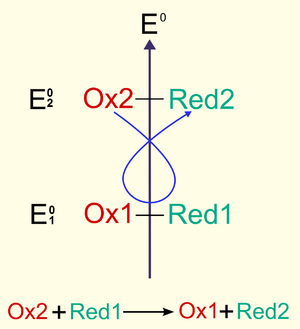 Pour savoir quelle réaction d'oxydoréduction aura lieu entre deux couples d'oxydant/réducteur, on utilise la règle du gamma direct.
Dans une réaction spontanée, l’oxydant le plus fort des deux couples réagit avec le réducteur le plus fort des deux couples.
L'échelle ci-contre montre que H2O(l) et Na(s) réagissent de façon naturelle en donnant H2(g) et Na+(aq) (un gamma direct joint les réactifs et les produits). Par contre, H2(g) et Na+(aq) ne réagissent pas (gamma indirect)
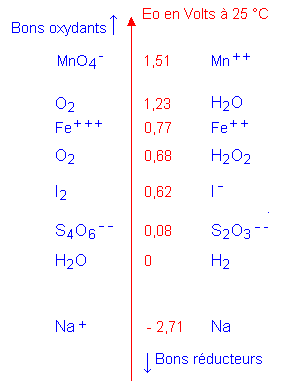 La réaction spontanée s'écrit alors:
H2O(l) + Na(s)  H2(g) + HO-(aq) + Na+(aq)
C'est une réaction dangereuse car elle est violente. Le dihydrogène peut s'enflammer au contact de l'oxygène de l'air
7 - Action d'une solution d'acide chlorhydrique sur le zinc
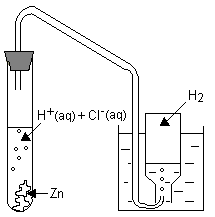 Les ions chlorure Cl-(aq), présents dans la solution d'acide chlorhydrique (H3O+(aq) + Cl-(aq)), sont passifs.
Les atomes de zinc Zn(s) perdent, chacun, deux électrons e- et se transforment en ions zinc Zn2+(aq).
Les ions hydrogène H+(aq) provenant des ions oxonium H3O+(aq), gagnent chacun un électrons e- et se transforment en molécules de dihydrogène H2(g).
8 - Réduction des ions cuivrique par le métal zinc
On réalise l'expérience schématisée ci-contre. Une plaque de zinc métallique est plongée dans une solution aqueuse de sulfate de cuivre (II) CuSO4(aq) de couleur bleutée.
Après quelques minutes, on observe la disparition de la couleur bleue des ions Cu2+(aq) et un dépôt de cuivre rouge Cu(s). sur la plaque de zinc. Si on verse de la soude dans la solution, on observe un précipité blanc d’hydroxyde de zinc Zn(OH)2(s).
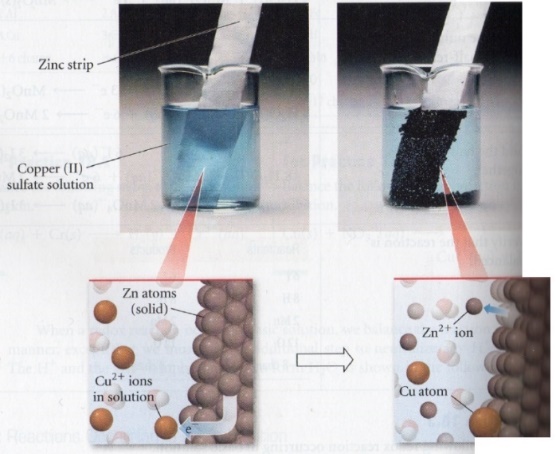 9 - Réduction des ions permanganates par les ions fer II
Dans un bécher on met 10 mL d'une solution de concentration C = 0,1 mol.L-1 de permanganate de potassium K+(aq) + MnO4-(aq), acidifié par quelques gouttes d'acide sulfurique concentré 2H+(aq) + SO42-(aq).
Le mélange possède la couleur violette des ions MnO4-(aq).
On ajoute progressivement une solution de concentration C = 0,1 mol.L-1 de sulfate ferreux Fe2+(aq) + SO42-(aq).
La couleur violette finit par disparaître.
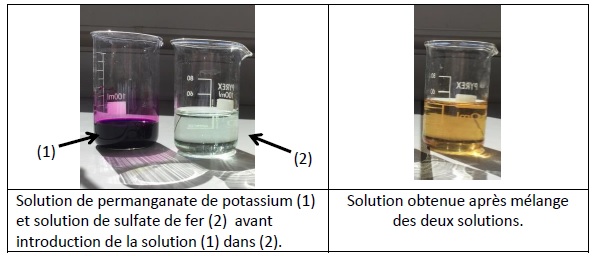 Les ions fer (II) Fe2+(aq) se sont transformés en ions fer (III) Fe3+(aq). Ils ont été oxydés par les ions permanganate MnO4-(aq).
REACTIONS D’OXYDO-REDUCTION
Prof-TC
www.prof-tc.fr